Performance management e riforma della PA (dlgs 150/2009 )
I precedenti
Dlgs 29 del 1993
• Affidamento ai dirigenti ‐ nell'ambito delle scelte di programma e delle direttive fissate dal titolare della struttura ‐ di autonomi poteri di direzione, di vigilanza e di controllo. 
• la verifica dei risultati mediante appositi Nuclei di Valutazione composti da dirigenti generali e da esperti, ovvero attraverso convenzioni con organismi pubblici o privati particolarmente qualificati nel controllo di gestione.
[Speaker Notes: …in particolare la gestione di risorse finanziarie attraverso
l'adozione di idonee tecniche di bilancio, la gestione delle risorse umane e la
gestione di risorse strumentali; ciò al fine di assicurare economicità, speditezza e
rispondenza al pubblico interesse dell'attività degli uffici dipendenti;]
I precedenti (2)legge di riforma del bilancio n. 94 del 1997
Dispone l’illustrazione, nelle note preliminari per ciascuno stato di previsione della spesa dei ministeri, degli obiettivi che le amministrazioni intendono perseguire in termini di livello dei servizi  
con indicazione degli indicatori di efficacia ed efficienza che si intendono utilizzare per valutare i risultati 
(per molti anni le indicazioni restano totalmente disattese)
[Speaker Notes: (funzioni obiettivo) Con riferimento alla misurazione delle performance nell’amministrazione pubblica, il
primo aspetto innovativo della legge 94/1997 è dunque l’introduzione di previsioni di fabbisogno finanziario in base ai livelli di servizio da erogare o di obiettivi da raggiungere – (funzioni obiettivo)
Il secondo è l’inserimento di indicatori di efficacia e efficienza e l’idea di
utilizzarli per valutare i risultati conseguiti 
Infatti nell’intento di snellire l’iter legislativo, la riforma della legge di bilancio aveva infatti ridotto il numero delle unità di voto con il passaggio dai capitoli (oltre 6 mila) alle unità previsionali di base (circa 1000).
Secondo il dettato normativo le Note preliminari avrebbero dovuto disporre, già a partire dal 1998, primo anno di introduzione della riforma del bilancio dello Stato (legge 94 del1997), le informazioni necessarie ai fini della programmazione economico‐finanziaria per il
raggiungimento degli obiettivi fissati dalle amministrazioni. Ciò nonostante per molti anni la stesura della nota preliminare, in termini del contenuto richiesto dal quadro normativo delineatosi, è stata di fatto disattesa.
Se debole è stata l’attenzione per queste prime fasi del processo, non si può nascondere che ancora più debole è stata quella relativa alla misurazione vera e propria a fine anno dei risultati effettivamente conseguiti dalle amministrazioni]
La riforma della Pubblica amministrazione ex dlgs 150/2009
Obiettivo generale: un cambiamento radicale nei rapporti tra PA, cittadini-utenti e imprese attraverso: 

Introduzione del public project management 
Adeguato livello di produttività del lavoro pubblico (efficienza)- poi spending review- 
Riconoscimento di meriti e demeriti dei dirigenti pubblici e del personale non dirigente –valutazione individuale-
Progressivo miglioramento della qualità delle prestazioni erogate al pubblico; 
Responsabilità e trasparenza di fronte al cittadino-cliente (accountability)
Strumenti
Ogni amministrazione si deve dotare di un “Programma triennale per la trasparenza e l’integrità della performance”  fissando: 
obiettivi strategici in termini di: integrazione con programmazione finanziaria e di bilancio, 
indicatori per la misurazione e la valutazione della performance
[Speaker Notes: Tale documento definisce gli obiettivi strategici ed operativi in coerenza con il ciclo della programmazione finanziaria e di bilancio, individuando, con riferimento agli obiettivi finali ed intermedi ed alle risorse disponibili, gli indicatori per la misurazione e la valutazione della performance dell‟amministrazione, non-ché gli obiettivi assegnati al personale dirigenziale ed i relativi indicatori per la misurazione del raggiungimento degli obiettivi medesimi. 

ATTENZIONE: tutta la pa deve adottare queste linee e dotarsi di Oiv ma la civit controlla solo una serie di amministrazioni centrali (ministeri, alcuni enti pubblici nazionali, enti di ricerca, enti previdenziali, parchi scientifici e università
La CIVIT predispone ogni anno una graduatoria di performance delle singole amministrazioni statali sulla base della quale la contrattazione collettiva nazionale ripartirà le risorse.]
Strumenti
Per implementare il programma e valutare i risultati viene istituita la: 
- Commissione centrale CiVIT (a livello nazionale) per la valutazione, la trasparenza e l’integrità;

All’interno di ciascuna amministrazione vengono pure istituiti gli:
- Organismi di valutazione Oiv con il compito di monitorare (a livello locale) il funzionamento complessivo del sistema della valutazione, della trasparenza e integrità dei controlli interni ed elaborare una relazione annuale sullo stato dello stesso;
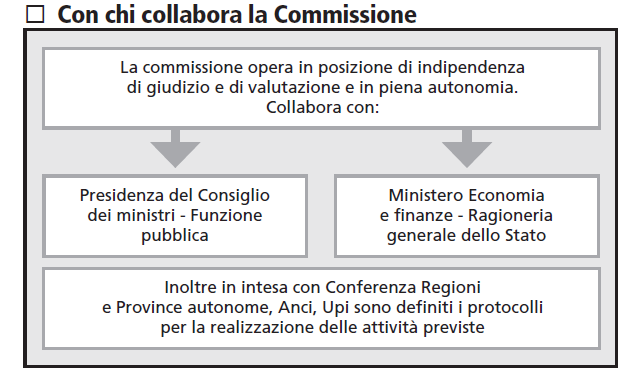 PRIMO REPORT (2011)
Il primo report di monitoraggio è ottimista:
71 Piani della performance) 
79  Sistemi di misurazione e valutazione della performance 	
36 Programmi della trasparenza e integrità
84 Oiv costituiti 
6  Standard di qualità
[Speaker Notes: Dipartimento Funzione Pubblica (2011)
Bisognerebbe distinguere tra la relazione annuale sulla attività della CiVit  e i Report  paralleli, ma nell’esposizione conviene attribuire tutto ai report
i numeri si riferiscono agli invii dalle Amministrazioni e all'esame della Commissione (Ministeri, Enti nazionali, Università]
Principali evidenze
Il 34% delle Amministrazioni su un totale di 88 Amministrazioni che avrebbero dovuto inviare il proprio Sistema non ha risposto 

In totale hanno adottato il Piano della performance 2011-2013: l’85% delle 88 amministrazioni centrali che ricadono nell’ambito di prima applicazione della riforma.
3 Valutazione Qualità
La legge prevede 
definizione, adozione e pubblicizzazione degli standard di qualità, 
i casi e le modalità di adozione delle carte dei servizi, i criteri di misurazione della qualità dei servizi, 
le condizioni di tutela degli utenti, nonché i casi e le modalità di indennizzo
(Ma sulla qualità l’inadempienza totale è evidente fin dall’inizio e tutti report (anche i successivi) lo sottolineano).
Un inciso sulla valutazione individuale
Il modello di valutazione prevalente prevede l’attribuzione di un peso maggiore al conseguimento degli obiettivi di risultato nella parte alta della catena, 
Scendendo nella catena si tende a riconoscere sempre maggior peso ai comportamenti organizzativi e alle competenze. 
Ma  il 33% delle Amministrazioni non ha sviluppato alcun “dizionario delle competenze”; 
Tra quante lo hanno fatto, per un terzo la descrizione è inadeguata, poco meno di un terzo è insufficiente, solo nel 7% dei casi la descrizione è apparsa ben dettagliata
[Speaker Notes: Tale gradazione appare corretta e ragionevole; tuttavia, risulta alquanto variabile il livello di dettaglio nella descrizione del “dizionario delle competenze”, ovvero della “lista” di competenze (conoscenze, capacità e attitudini) 
A questo proposito dalla Figura 9, che evidenzia il livello di descrizione del “dizionario delle competenze”, emerge - utilizzando i valori considerati nella griglia di valutazione adottata nell’analisi - la seguente situazione: 
( un terzo-il 33% riceve punteggi di 0,2 o 0,4, ottenuti in base al metodo di valutazione, adottato nelle griglie di analisi dei Sistemi, nel 27% dei casi, la descrizione del “dizionario delle competenze” è apparsa sufficiente (punteggio di 0,6); solo nel 7% dei casi la descrizione è apparsa ben dettagliata (punteggio 0,8). ;]
Quale modello viene utilizzato
Il 47% delle Amministrazioni  non prevede, o non delinea chiaramente, un esplicito modello di misurazione della performance. 
il 15% di esse adotta la Balanced Scorecard (BSC)5, 
il 14% prevede modelli personalizzati e la restante parte una combinazione di modelli che tuttavia non sembra fondata su criteri sistematici. 
(Da una verifica Civit sullo sviluppo dei modelli: nel 10% di casi i modelli adottati nel Sistema sono stati effettivamente sviluppati nel Piano).
Criticità rilevate
Bassa qualità dei Sistemi in:
	
   -  definizione  di indicatori e target associati agli obiettivi; 
	- coinvolgimento degli stakeholder; 
	- definizione degli outcome;
OBIETTIVI STRATEGICI E OPERATIVI
In generale, l’analisi evidenzia che i Piani, quando esistenti, contengono effettivamente sia gli obiettivi strategici (nel 94% dei casi), sia quelli operativi (nel 90% dei casi). 
Tuttavia, sotto il profilo metodologico, tali obiettivi non sono sempre appropriati.
OBIETTIVI STRATEGICI E OPERATIVI
gli obiettivi non sono sempre misurati  Infatti, nel 33% dei piani analizzati, attraverso appositi indicatori. Inoltre, nel 40% dei piani analizzati, gli obiettivi non sono regolarmente accompagnati dai valori target. 
 l’11% degli obiettivi strategici analizzati è risultato essere scarsamente comprensibile, mentre il 39% lo è solo parzialmente .
SECONDO REPORT (2012)
Nel 2012 l’analisi CIVIT sulle criticità è  stata  ripetuta su:
-  i Piani della performance relativi al triennio 2012-2014,  
-  i  Programmi  triennali  per  la  trasparenza  e  l’integrità  relativi  al  triennio  2012-2014,  
-  i Sistemi di misurazione e valutazione della performance che le amministrazioni hanno aggiornato nell’anno 2012, 
-  gli Standard di qualità vigenti nell’anno 2012.
[Speaker Notes: RAPPORTO GENERALE  SULL’AVVIO DEL CICLO  DI GESTIONE DELLA PERFORMANCE  2012]
Alcune date
Dicembre 2012: CIVIT – Rapporto generale sull’avvio del ciclo di gestione delle Performance
2013 Ministero della Difesa – Piano 2013/2015
2014 Ministero della Difesa – Piano 2014/2016
2014 Ministero della Salute – Piano 2014/2016
PRINCIPALI EVIDENZE
Numerosi enti, prevalentemente di piccole e piccolissime  dimensioni,  sono-ancora- totalmente (14%)  o  parzialmente (40%)  inadempienti rispetto agli obblighi minimi previsti dalla normativa. 

Il numero delle amministrazioni inadempienti  è  sostanzialmente  stabile  nel  tempo.
[Speaker Notes: Totalmente inadempenti undici  (circa  il 
14%). due  enti  di  ricerca,  sei  enti  parco  e  tre  ”altri  enti” tali enti sono di piccole dimensioni.]
PRINCIPALI EVIDENZE 2
le amministrazioni totalmente inadempienti – che non hanno  adottano  nessuno  degli  strumenti  previsti  nel  2012  –   (come detto circa  il 14%) sono costituite da: due  enti  di  ricerca,  sei  enti  parco  e  tre  ”altri  enti”  ( di piccole dimensioni o settoriali)
La situazione è sostanzialmente immutata rispetto 
	all’anno precedente (2011) 
Numerosi sono  i  dati, che non riportiamo, riguardanti  le  amministrazioni  che  sono  state  parzialmente  inadempienti (40%)
IL TERZO REPORT (2013)
Le tematiche del Performance management, sono poste in secondo piano ciò che sembra contare di più e l’applicazione della nuova normativa anticorruzione

l’ente referente diventa l’ANAC, autorità nazionale anticorruzione e per la valutazione e la trasparenza delle amministrazioni pubbliche
[Speaker Notes: Il complesso avvio del processo 
L’entrata  in  vigore  della  legge  n.  190/2012,  contenente  “Disposizioni  per  la  prevenzione  e  la repressione  della  corruzione  e  dell'illegalità  nella  pubblica  amministrazione”,  rappresenta  un 
importante  momento  di  discontinuità  del  panorama  normativo  italiano:  l'enfasi  è  posta  sulla 
necessità che occorre prevenire la corruzione e non solo reprimerla e che i diversi interventi  siano 
parte di una politica integrata della quale occorre monitorare l'efficacia in modo da poter adottare 
gli eventuali correttivi.]
Un esempio
Nel  Piano  della  performance  2013  –  2015  del  Ministero  della  Difesa  è  presente  un  chiaro collegamento tra le priorità politiche, gli obiettivi strategici, gli obiettivi operativi e i piani operativi di  attività. 

L’albero della performance è stato adeguatamente declinato per ciascuna area strategica e in particolare sono stati individuati 3 priorità politiche, 11 obiettivi strategici (con 31 indicatori), 80 obiettivi operativi e infine 456 piani operativi di attività.
[Speaker Notes: far vedere la programmazione dell’OIV difesa (CHE CIALTRONI)
 Argomento n. 1- Obiettivi strategici 
Variazioni rispetto alle evidenze del Rapporto individuale CiVIT di avvio del ciclo precedente: 
1.  Definizione degli obiettivi strategici 
1.1 Gli obiettivi strategici sono pertinenti con la missione istituzionale, con le strategie e con le priorità politiche dell’amministrazione? 
Sì, tutti 
Esempi (max 140 parole): Agli obiettivi contenuti nella Nota integrativa e nel Piano della performance  e  direttiva  generale  per  l'attività  amministrativa  e  la  gestione  è  associata  la 
totalità delle risorse finanziarie attribuite al Dicastero con la legge di bilancio. Gli OBS ed i restanti  livelli  programmatici  (OBO  e  PO)  sono  sviluppati  in  perfetta  aderenza  con  lo 
specifico quadro normativo di riferimento che, tra l'altro, definisce per la Difesa i compiti istituzionali e con l'Atto di indirizzo ministeriale che, in aderenza anche al programma di 
Governo,  definisce  le  priorità  politiche.  Sono  esempi  di  obiettivi  aderenti  al  quadro normativo primario  gli  OBS da 213  a 218 mentre costituiscono lo sviluppo di strategie e 
priorità politiche gli obiettivi dal 219 al 227. 
1.2 Le modalità di coinvolgimento degli stakeholder esterni nel processo di definizione degli obiettivi, indicatori e target sono tali da assicurarne la rilevanza rispetto ai bisogni della collettività? C’è 
stato anche un coinvolgimento degli stakeholder interni?  
Risposta (max 140 parole) 
Ai fini delle relazioni con gli stakeholder occorre tenere conto della specificità organizzativa della Difesa. Il Dicastero è un'amministrazione che produce servizi prevalentemente non 
fruibili da singoli cittadini, ma destinati all'intera collettività (sicurezza esterna ed interna dello Stato) il rapporto con terzi interessati, non potendo investire 
la comunità statale nel suo complesso, non può che essere orientato a specifiche categorie individuali o collettive che siano espressione attiva dell'amministrazione (i dipendenti del dicastero) ovvero fornitori di beni e servizi (aziende pubbliche o private) . I principali organismi 5 rappresentativi degli stakeholder, per il dicastero, sono la Federazione Aziende italiane per l'Aerospazio, la Difesa e la Sicurezza  e nel Consiglio nazionale dei consumatori e degli utenti . In sintesi, in riferimento al generale quadro normativo, 
appare  difficoltosa l'individuazione degli outcome 
delle attività della difesa in relazione ai bisogni effettivi degli stakeholder, soprattutto esterni. SIC
In linea generale, infatti, appare eccessivamente complesso ed aleatorio misurare e valutare gli effetti - in termini di contributo al livello di difesa e sicurezza nazionale o globale - della 
partecipazione alle missioni di pace... 
notevole è invece il coinvolgimento degli attori istituzionali interni al Dicastero. 
Esempi (max 140 parole): Per gli stakeholder esterni: raccolta con cadenza annuale dei dati inerenti ai contratti di affidamento di lavori e di acquisizione di beni e servizi stipulati senza 
gara, dei dati afferenti  ai  membri  delle commissioni di concorso, dei dati sul rispetto dei tempi  procedimentali  e  di  pagamento,    consultazione  del  CNCU  in  merito  al  programma 
triennale per la trasparenza e l'integrità. Per gli stakeholder interni: partecipazione a tutte le riunioni  che  si  rendono  necessarie  nel  processo  di  definizione  degli  obiettivi, indicatori  e 
target. 
6 
 1.3 A cosa sono dovute eventuali variazioni degli obiettivi strategici rispetto all’anno precedente non indicate nel Piano? 
Risposta (max 140 parole) 
Per il Dicastero della Difesa vi è da tempo perfetta coincidenza tra programmazione strategica e programmazione economico-finanziaria. ..
1.4  Esistono significative differenze nelle modalità di definizione degli obiettivi strategici tra le diverse strutture di primo livello dell’amministrazione? 
No 
Esempi  (max  140  parole):Tutti  gli  obiettivi  strategici  sono  attestati  allo  Stato  Maggiore della Difesa poiché ope legis si tratta dell'Organo programmatore interforze ed il Capo di 
Stato Maggiore della Difesa è l'unico responsabile della pianificazione, della predisposizione e dell'impiego delle Forze armate nel loro complesso e predispone la pianificazione generale 
finanziaria e quella operativa interforze. 
2.  Indicatori associati agli obiettivi strategici 
2.1 Gli indicatori sono adeguati per l’obiettivo di riferimento? Sono cioè tali da misurare le finalità che si intendono perseguire? 
Sì, tutti 
2.2 Gli indicatori sono alimentati da fonti dati affidabili? 
Sì, almeno il 50% 
Esempi  (max  140  parole):ES.  1)  OBS  213,  214  e  215  indicatore  "prontezza  operativa  di reparti/unità"  per  il  quale  i  dati  sono  desunti    dal  sistema  informativo  di  vertice  ed  il 
processo di raccolta dei dati è standardizzato in ambito Stato Maggiore della Difesa. Es. 2) OBS 227 indicatore  Indice  di  variazione del livello di informatizzazione gestionale per il 
quale i dati sono forniti dai referenti di OBO e PO sottostanti all'obiettivo strategico. 
2.3 La misurazione degli indicatori si avvale di applicativi informatici e basi dati sottostanti? 
Si, per almeno il 50% degli indicatori 
(se sì) specificare i 5 sistemi informatici di maggior rilevanza ai fini della misurazione: 
1.Sistema Informativo di Vertice (SIV) 1 e 2 
2. SIEFIN 
3. INFOGEST 
4. GePaDD 
5. ProAmm 
… 
3.  Target associati agli indicatori degli obiettivi strategici 
3.1 I target associati agli indicatori sono definiti sulla base di valori storici? 
Sì, almeno il 50% 
Esempi (max 140 parole): Es. 1) OBS 213, 214 e 215  indicatore "prontezza operativa di reparti/unità"  Es. 2) OBS 219 indicatore "avanzamento dei contratti in esecuzione rispetto ai 
corrispondenti cronoprogrammi" 
3.2 I target associati agli indicatori sono definiti sulla base di valori di benchmark (relativi a ripartizioni 
interne all'amministrazione stessa o anche ad amministrazioni nazionali, estere)? 
Esempi  (max  140  parole):  OBS  219  indicatore  "grado  di  tempestività  dell'esecuzione contrattuale"  che  consente  un  confronto  tra  le  attività  di  diverse  direzioni  generali 
responsabili dell'acquisizione di beni e servizi. 
4.  Risorse assegnate agli obiettivi strategici 
4.1 Come avviene il processo di assegnazione delle risorse finanziarie agli obiettivi? 
Risposta (max 140 parole) 
I processi di programmazione strategica (filiera degli obiettivi) e di programmazione economico finanziaria (quantificazione delle esigenze) in ambito Dicastero sono temporalmente paralleli e 
perfettamente integrati. ..
4.2 Come avviene il processo di assegnazione delle risorse umane agli obiettivi? 
Risposta (max 140 parole) 
Gli  anni  persona  totali  sono attribuiti  in  percentuale  ad  ogni centro di costo apicale e da questi  attribuiti  ai  programmi  operativi (terzo  livello  della  filiera strategica)  e,  per  aggregazioni 
successive  al  livello  dell'OBO sovrastante  ed  infine  dell'OBS sovrastante.  Un  apposito  sitema informatico  (PIBOs  BUDGET) presiede all'attività. 

 Argomento n. 2- Obiettivi operativi]
Un esempio
Tra  gli  11  obiettivi  strategici,  l’amministrazione  ha  compreso  anche  gli  obiettivi  legati  al funzionamento.  
Gli obiettivi strategici sono adeguatamente formulati e, come riporta l’OIV nel proprio documento di analisi  di  avvio  ciclo  2013,  sono  pertinenti  con  la  missione  istituzionale  e  con  la  strategia dell’amministrazione.
Per concludere
I programmi avviati seguono il loro corso
L’enfasi però è oggi sulla corruzione, fenomeno di grande rilievo che esclude il nostro paese dalla lista di quelli che, in termini di percezione dei cittadini, sono esenti o quasi dalla corruzione (tipo Canada, Svezia, Norvegia, Finlandia, Germania, Australia…)
Il New Public Management è però comunque destinato a svilupparsi in tutto l’Occidente